Vállalkozói vagyon és felelősségbiztosításokSzabó Géza
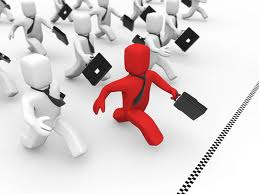 SIGNAL Vállalkozói vagyon és felelősségbiztosítás Velence - 2014
Előadó: XY
[Speaker Notes: Képszinkronizáció!]
Fókuszban a KKV ügyfél
Célcsoport

3 milliárd forint biztosítási összegig:
 Termelő és kereskedelmi vállalkozások,
 Közigazgatási intézmények.
SIGNAL Vállalkozói vagyon és felelősségbiztosítás Velence - 2014
Kínálatunk:
 vagyon- és felelősségbiztosítás
 csoportos élet- és balesetbiztosítás
 casco-flotta
 gfb-flotta
2
KKV definíció
SIGNAL Vállalkozói vagyon és felelősségbiztosítás Velence - 2014
547 ezer db aktív KKV, 2/3-uk 50 fő alatti

évente 50 ezer új vállalkozás alakul

70% rendelkezik vagyon biztosítással 
	(4% üzemszünettel)

80% tervez fejlesztést
3
A KKV szektor összetétele
A KKV-k száma ágazatonként (ezer db)
SIGNAL Vállalkozói vagyon és felelősségbiztosítás Velence - 2014
4
Vállalkozói biztosítási piac
12 szereplő a vállalkozói biztosítási piacon

Több, mint 400 regisztrált alkusz

Erős verseny, megtartásra törekvés

Folyamatos díjtétel-csökkenés

Alkuszok szerepe erősödik, megjelentek a mikro vállalkozási szegmensben is
SIGNAL Vállalkozói vagyon és felelősségbiztosítás Velence - 2014
5
KKV vagyonbiztosítási piac
Piaci részesedés (2013)
SIGNAL Vállalkozói vagyon és felelősségbiztosítás Velence - 2014
KKV vagyonbiztosítási díj: ~ 10 076 millió Ft
6
ALL RISKS – EURO - MESTER
ŐRZŐ-VÉDŐ
GÉP-TÖRÉS
BELFÖLDISZÁLLÍT-MÁNY
SIGNAL teljes körű termékválaszték
VÁLLAKO-ZÓI FELELŐS-SÉG
ÉPÍTÉS- SZERELÉS
ELEKTRO-MOS BEREN-DEZÉS
SIGNAL Vállalkozói vagyon és felelősségbiztosítás Velence - 2014
7
Portfólió összetétel (mFt)
SIGNAL Vállalkozói vagyon és felelősségbiztosítás Velence - 2014
8
Állománydíj változás (mFt)
SIGNAL Vállalkozói vagyon és felelősségbiztosítás Velence - 2014
Piaci rész 5,5%-ról 9,6 %-ra nőtt
9
Csatornák teljesítése (2013)
SIGNAL Vállalkozói vagyon és felelősségbiztosítás Velence - 2014
10
Tevékenységi fókusz
Gépgyártás és kereskedelem
Építőanyag gyártás és kereskedelem
Fémfeldolgozás és fémtömegcikk gyártás
Építőipari befejező és szakipari tevékenység
Nyomdai, kiadói tevékenység
Számítástechnikai és irodagép forgalmazás
Gyógyszer és gyógyászati kis és nagykereskedelem
Élelmiszer kis és nagykereskedelem
Ruházati és textil kis és nagykereskedelem
Szálloda és vendéglátás
Ingatlan forgalmazás és hasznosítás
Irodai tevékenység
Közigazgatási intézmények
SIGNAL Vállalkozói vagyon és felelősségbiztosítás Velence - 2014
11
Terveink 2014-re
Termékfejlesztés:

Ptk. változások
Vezető tisztségviselők felelősségbiztosítása
Géptörés üzemszünet

Üzleti cél:

10% piaci részesedés
Eredményesség megtartása
SIGNAL Vállalkozói vagyon és felelősségbiztosítás Velence - 2014
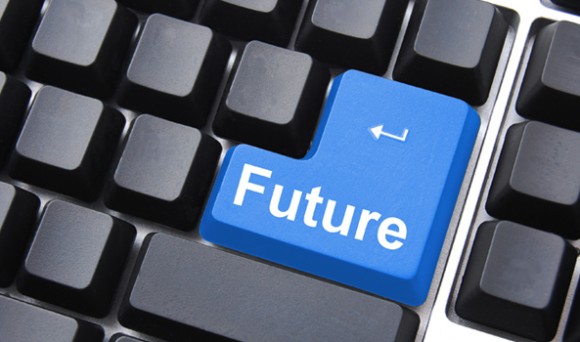 12
Vállalkozói vagyonbiztosítási ajánlatunk összefoglalása
Minőségi ügyfélkiszolgálás
Felkészült szakértői csapat
Modulrendszerű termékek
Könnyű tarifálhatóság
Gyors üzleti reagálás
Pontos adminisztráció
Korrekt, nyomon követhető kárrendezés
Versenyképes díjak
Vonzó ösztönző rendszer
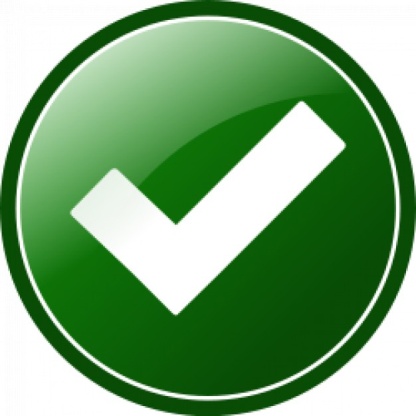 SIGNAL Vállalkozói vagyon és felelősségbiztosítás Velence - 2014
13
SIGNAL  VagyonbiztosításokEUROMESTER-ALL RISKS

Velence 
2014.02.20.
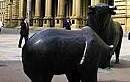 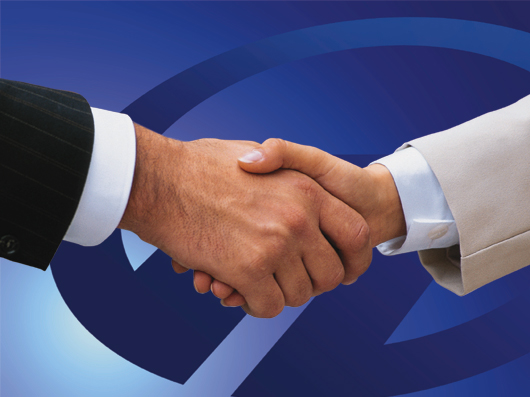 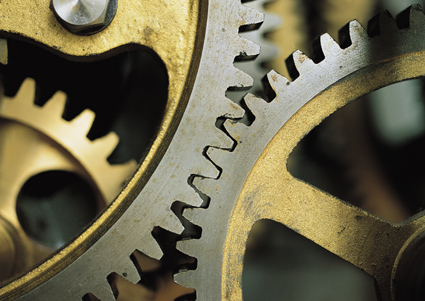 Milyen vállalkozói biztosításokatajánlhatunk?
Vállalkozói vagyonbiztosítások:
Bástya
EuroMester
All Risks
Belföldi szállítmány
Felelősség
Őrző-védő

Technikai biztosítások:
    Építés-szerelés
    Géptörés
    Elektromos berendezés
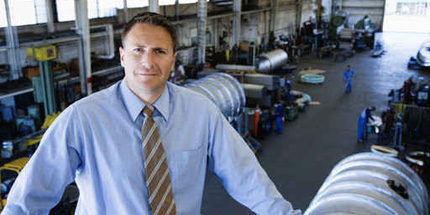 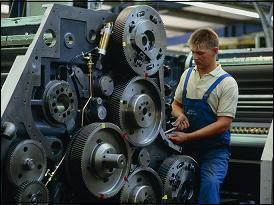 EuroMesterAlapkockázatok: FLEXA önállóan köthető
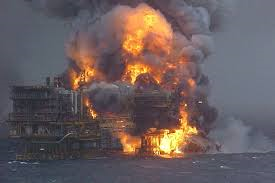 Tűz


Robbanás


Villámcsapás


Légi jármű ütközése
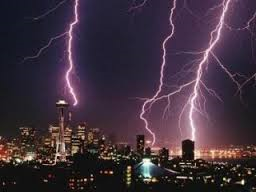 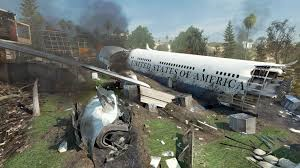 Kibővített fedezet tűz- és elemi kárra
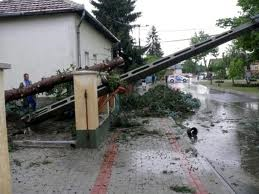 Vihar
Felhőszakadás
Jégverés
Hónyomás
Árvíz
Földrengés
Szikla-, kőomlás
Villámcsapás másodlagos hatása
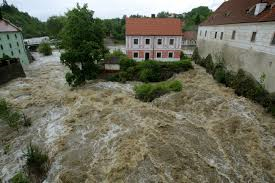 Kibővített fedezet tűz- és elemi kárra
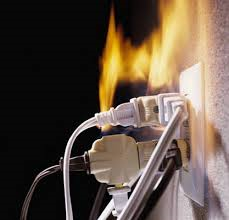 Üreg beomlása
Vezetékes vízkár
Technológiai vezeték törése
Idegen jármű ütközése
Elektromos tűz
Füst és hő kiáramlása
Idegen tárgyak rádőlése
Vandalizmus
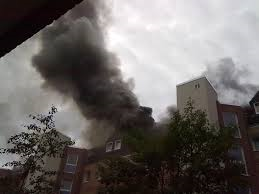 Euromester Vállalkozói vagyon- és felelősségbiztosítás által fedezett kockázatok:
Tűz
Villámcsapás
Robbanás, összeroppanás
Légi jármű lezuhanása
Vihar
Felhőszakadás
Jégverés
Hónyomás
Árvíz
Földrengés
Sziklaomlás, kőomlás, földcsuszamlás, lavina
Ismeretlen építmény vagy üreg beomlása
Vezetékesvíz-károk
Tűzoltó berendezés kilyukadása
Technológiai csővezeték törése
Idegen jármű beleütközése
Elektromos áram okozta tűz
Füst- és hő kiáramlása által okozott kár
Villámcsapás másodlagos hatása
Idegen tárgyak rádőlése
Betöréses lopás- és rablásbiztosítás
Üvegbiztosítás
Küldöttrablás
Üzemszünet-biztosítás
Szállítmánybiztosítás
Felelősségbiztosítás
Általános
Bérlői
Munkáltatói
Termék/Szolgáltatói
Bérbeadói
Tanulói
A tudás elmélyítése érdekében…
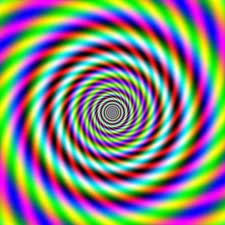 All Risks
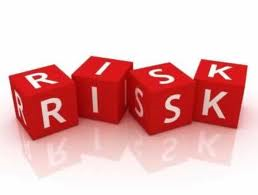 Alapmodul:
Balesetszerű
Előre nem látható
Váratlan
Véletlen
Külső hatás
Minden, ami nem szerepel a kizárások között
All Risks többletfedezetei
Elektromos berendezések és számítógépek biztosítása teljesen All Risks fedezetté alakult

Üzemszünet-biztosítási fedezet is átalakult All Risks fedezetté
Tarifálható az All Risks is

Nincs minimális biztosítási összeg

Bankok és bérbeadók igényeinek megfelel
All Risks Vállalkozói 
vagyon- és felelősségbiztosítás által lefedett kockázatok:
All Risks fedezet:
Minden kockázatra fedezetet biztosít, amely a kizárások között nem szerepel.
Betöréses lopás- és rablásbiztosítás
Üvegbiztosítás
Küldöttrablás
Üzemszünetbiztosítás
Szállítmánybiztosítás
Felelősségbiztosítás
Általános
Bérlői
Munkáltatói
Termék/Szolgáltatói
Bérbeadói
Tanulói
Többletszolgáltatások díj nélkül
Vihar-jégverés a szabadban tárolt ingóságokra is maximum 200 000 Ft-ig
Kiterjesztés a kockázatviselés helyétől eltérő helyszínre
Dolgozók személyes tárgyainak biztosítottsága
Határoló falon kívül elhelyezett cégtáblák, reklámtáblák
Kirakatszekrények feltörése
Vandalizmus
EuroMester és All Risks összehasonlítása
TEÁOR veszélyességi besorolások megváltozása (2003-2008) 
Tevékenység szerinti keresés
Veszélyességi besorolások módosítása
Feltételek változása
Vandalizmus All Riskshez került (Limit 100eFt/kár, 300.000 Ft/év)
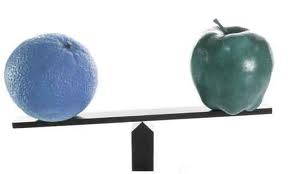 Felelősségbiztosítások
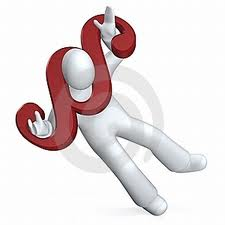 Általános: a biztosított jogszerűen folytatott tevékenysége során szerződésen kívüli, harmadik személynek okozott vagyoni és nem vagyoni károk. Biztosítási esemény továbbá a bérlő által a tulajdonosnak okozott tűz, robbanás, vezetékes víz, kiáramló hő,- füst által okozott károk (bérlői felelősség).
Biztosított a környezetszennyezési felelősség is.
Munkáltatói: a biztosítottal munkaviszonyban álló személyeknek okozott vagyoni és nem vagyoni károk, amelyekért a magyar jog szabályai szerint kártérítéssel tartozik.
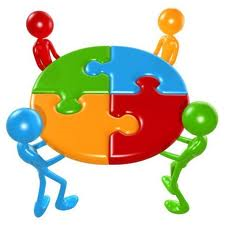 Termék: a biztosított által előállított, forgalmazott termékek hibájából eredő vagyoni és nem vagyoni, valamint tárgyrongálási károk amiért felelősséggel tartozik.

Szolgáltatói: a biztosított szerződéses partnereinek, a biztosított által nyújtott hibás szolgáltatásból okozott vagyoni és nem vagyoni, valamint tárgyrongálási károk. Biztosítási esemény továbbá a biztosított bérbeadó által a bérlőnek tűz, robbanás, vezetékes víz, tűzoltó berendezés kilyukadása, technológiai cső törése, elektromos áram okozta tűz, füst és hő kiáramlása által okozott károk.                    
    (bérbeadói felelősség)
Tanuló: oktatás, képzés, szakmai gyakorlat során az abban résztvevő tanulókat érintő felelősségi károk. 
    Fedezetet nyújt a tanulót ért károkra, a tanuló által harmadik személynek okozott károkra, a foglalkoztatónak okozott károkra.
Engedmények
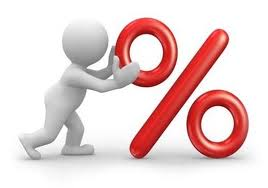 Az engedmények a teljes ajánlatra vonatkoznak.

Fajtái:
Tartam (3 éves lekötés esetén),
Egzisztencia 12 hónapon belül indult vagy átvett cégek esetén), 
Hűség (ha a szerződő rendelkezik bármilyen SIGNAL biztosítással 5,-ill.10%),
Mennyiségi, az engedmény: 5-10-15%
Kockázati: 5,10%
Inkasszó: 5%
Szakmai engedmény: 5,10%
Az engedmény nem haladhatják meg a kalkulált díj 50%-át.
Az EuroMester módozat előnyei
Modulrendszerű
Jelentős többletszolgáltatások díj nélkül
Alap a FLEXA, kiegészíthető a Bővített elemi károk kockázataival.
A szállítmánybiztosításban a készletek mellett a gépek, berendezések is biztosíthatók.
Kiterjeszthető a ki-berakodás közben előforduló sérülésekre is.
A szolgáltatói felelősségben lehetőség van bérbeadói  felelősség vállalásra is.
Az általános felelősségbiztosítás tartalmazza a bérlői felelősséget is.
Az All Risks előnyeiAz EuroMester előnyeit megtartva:
Elektromos berendezés modul teljesen All Risks
Az üzemszünet kockázatai is All Risks alapokon
Tarifa program rendelkezésre áll
Nincs minimális biztosítási összeg
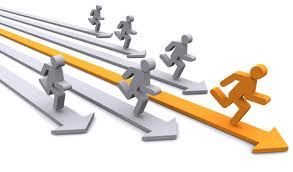 Signal VállaLkozói felelősségbiztosítások(tájékoztató ismertető)
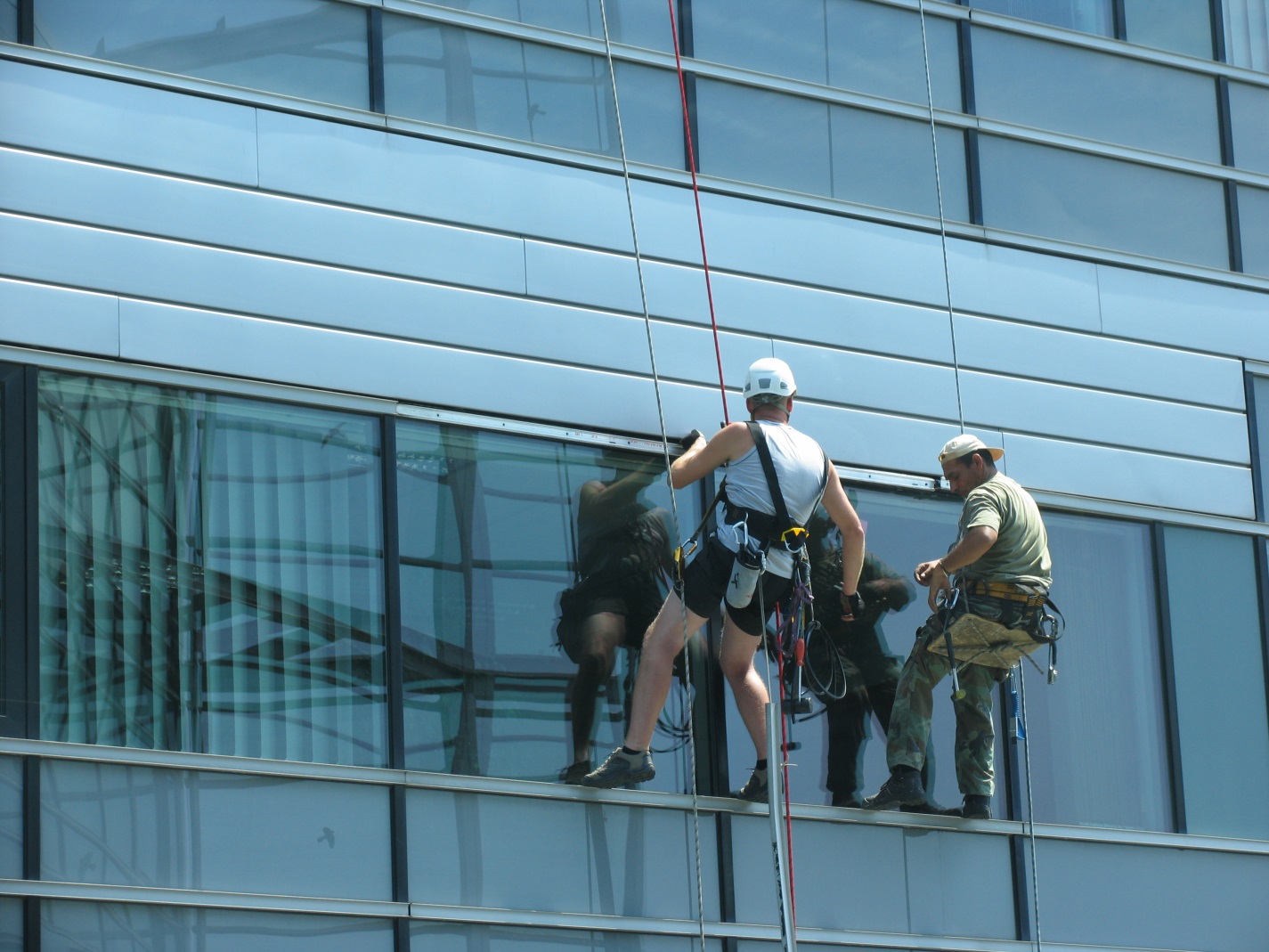 [Speaker Notes: Képszinkronizáció!]
Előzmények
MESTER 1996 / EUROMESTER 2004

Jogszabály változások

Kárrendezési tapasztalatok

Piaci lehetőségek
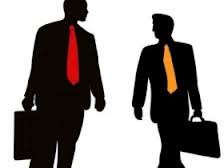 Új vállalkozói felelősségbiztosítás
Fókuszban a KKV
Önállóan köthető
Testre szabott
Gyors, egyszerű ajánlatkészítés
11 elemből és 12 záradékból áll
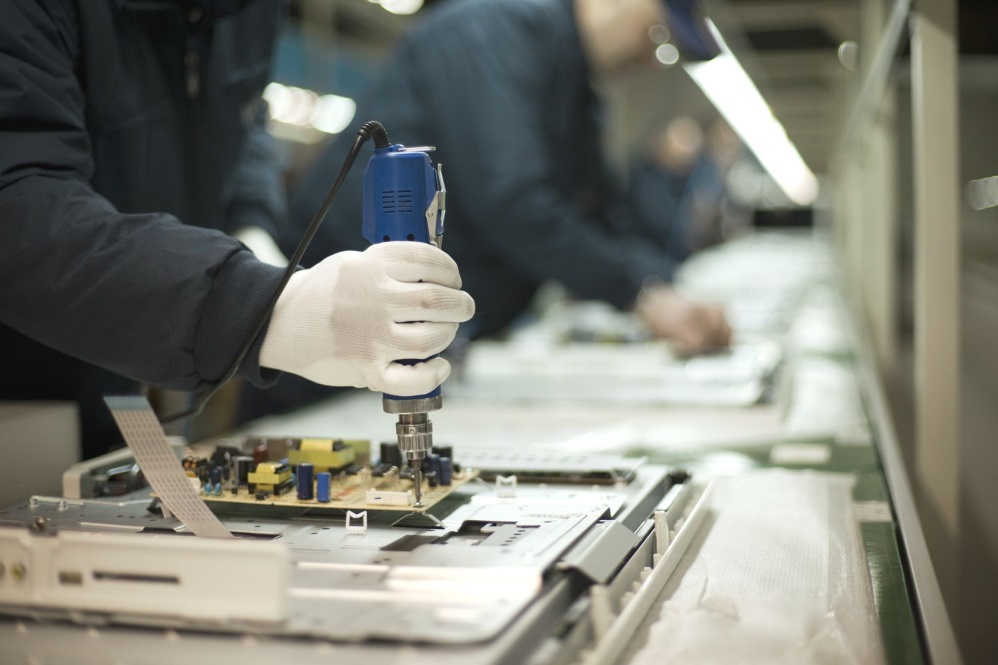 3
Változások
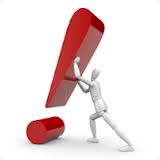 Általános felelősségből kikerült és önálló elem lett:
bérlői felelősség
környezetszennyezési felelősség
Szolgáltatói felelősségből kikerült és önálló elem lett:
bérbeadói felelősség
Jogszabályi változások átvezetve
Új elemek: 
közbeszerzési tanácsadók felelősségbiztosítása
záradékok

Valamennyi választott elemre kiterjed:
európai kiterjesztés záradék
alvállalkozói kiterjesztés záradék
Per és kamat költséget is megtérítjük
Járadék fizetés szabályozva
38
Általános felelősségbiztosítás
Kötelező elem a további felelősségbiztosítások igénybevételéhez, kivéve:
Hivatalos közbeszerzési tanácsadók felelősségbiztosítása
Iskolák felelősségbiztosítása

Biztosítási esemény: 
Biztosító mentesíti a biztosítottat tevékenységével szerződésen kívül, harmadik személynek okozott személyi sérülésből és/vagy tárgyrongálásból származó károk megtérítése alól.

Záradékok: - úthibák és sorfák okozta károk
	- rendezvényszervezői tevékenység
	- vegyszer kijuttatásával okozott károk
	- állattartói károk
	- vezetékekben, kábelekben okozott károk
	- hatósági jogkörben okozott károk
39
Általános felelősségbiztosítás
Kizárások:  - más felelősségbiztosítással vagy záradékkal  	 	  fedezetbe vállalható kockázatok
	- épületek, építmények bontásával összefüggő károk
	- tanácsadási tevékenységgel kapcsolatos károk
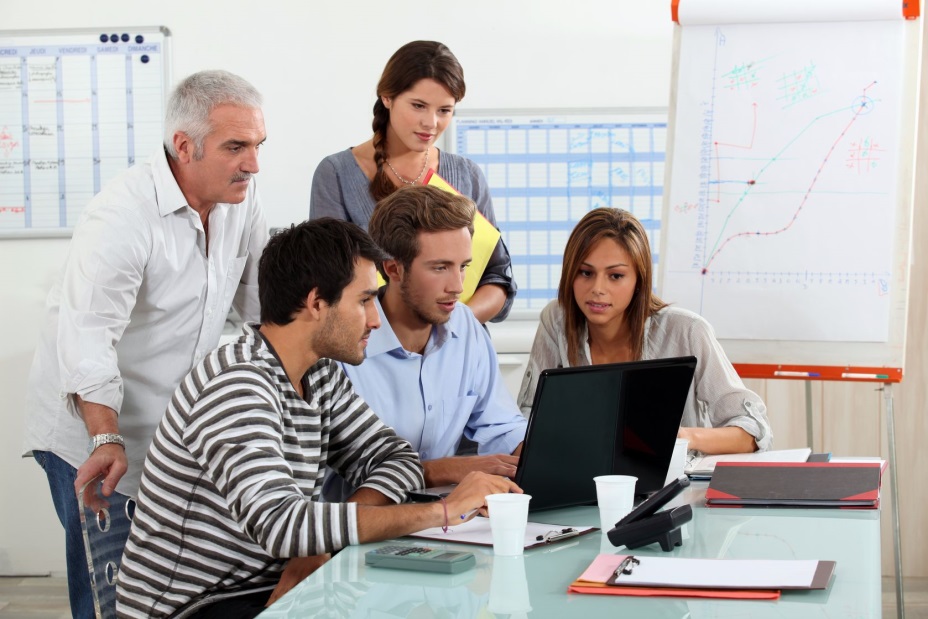 40
Munkáltatói felelősségbiztosítás
Biztosítási esemény: 
Biztosító mentesíti a munkáltatót (közalkalmazotti, közszolgálati, közfoglalkoztatotti stb. jogviszony is) munkavállalójának munkaviszonyával, munkabalesetével összefüggésben okozott károk megtérítése alól

Záradékok: - távmunka végzés
	- munkaerő kölcsönzés

Kizárások: 	- foglalkozási megbetegedésből eredő 	  	  kártérítési igény
	- munkaviszony jogellenes megszűntetéséből 	  eredő károk
	- több munkáltató által létesített 	  	  	  munkaviszonyból eredő károk
	- nem munkaviszonyból eredő károk
41
Termékfelelősség-biztosítás
Biztosítási esemény: 
A gyártó közvetlenül felel a fogyasztóval szemben a hibás termékkel okozott termékkárokért. Fedezetünk kiterjed azon szerződésen kívül okozott károkra, amelyeket harmadik személynek hibás termékkel más dolgában okoznak.

Záradék: Bérmunkával okozott károk

Kizárások: 	- robbanóanyagok, gázok és illékony kőolaj termékek
	- villamos energia
	- gyógyszerek
	- génanyagok
	- dohánytermék
	- fegyverek
	- gyártás dátumának megtévesztő feltüntetéséből 		  eredő károk
42
Szolgáltatói felelősségbiztosítás
Biztosítási esemény: 
Biztosító téríti a szolgáltatás hibás teljesítésével okozott károkat, valamint a szerződéses partnereknek hibás áru, termék szolgáltatásából eredő károkat.

Záradék: Vendéglátói és szállásadói tevékenység

Kizárások: 	- szavatosság, garanciális igények
 	- késedelmes szolgáltatásból eredő károk
	- építés-szerelés tevékenység
	- leltárhiány
	- szakmai felelősségi károk
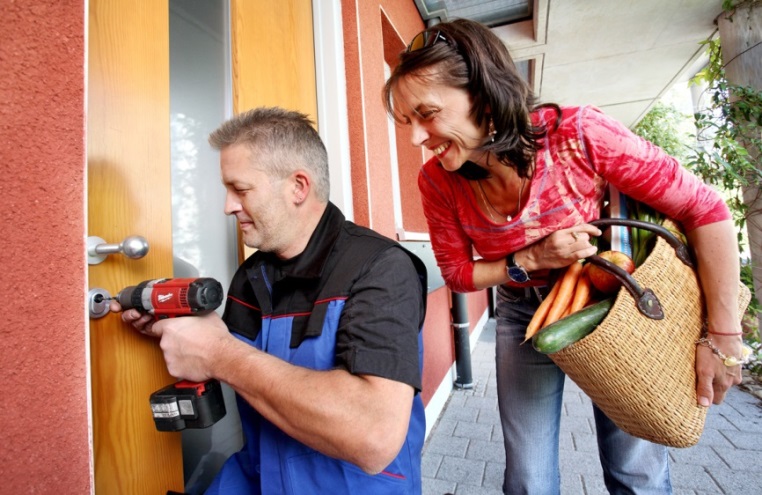 Környezetszennyezési felelősségbiztosítás
Biztosítási esemény: 
Biztosító téríti a környezetszennyezéssel illetve környezet igénybevételével okozott károkat, feltéve ha a kár bekövetkezte hirtelen, váratlan, előre nem látható volt és a normál üzemmódtól eltérő eseményre vezethető vissza.

Kizárások: 	- lassú, folyamatos környezetszennyezés
	- bányászati tevékenységgel okozott károk
	- hulladéktároló, szennyvíztisztító üzemeltetése  	- árvízkárok
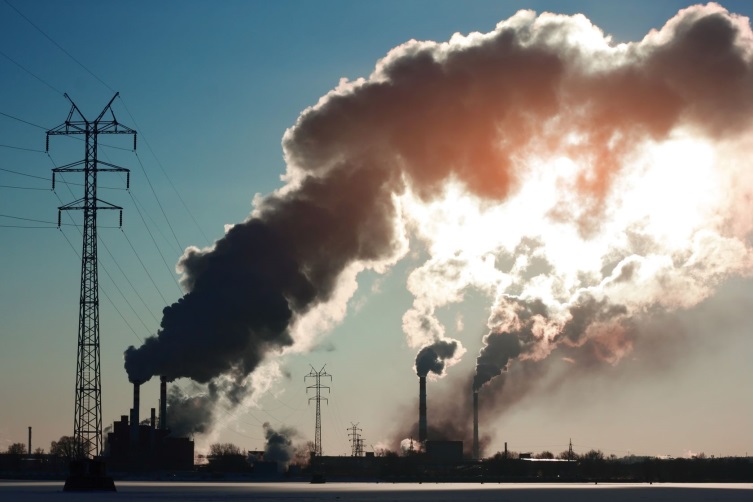 44
Bérbeadói felelősségbiztosítás
Biztosítási esemény: 
Biztosító mentesíti a bérbeadót az általa a bérlőnek a bérleményben elhelyezett ingóságaiban és saját beruházásaiban okozott károk megtérítése alól, amely okozásáért a bérleti jogviszony alapján felel. (Újdonság a széleskörű fedezetvállalás)
A biztosítás fedezetet nyújt a vezetékes-víz károkra is.

Kizárások: 	- a bérbeadó nem jogosult rendelkezni a 		  bérleménnyel
	- szavatossági igény érvényesítéséből eredő károk
45
Bérlői felelősségbiztosítás
Biztosítási esemény: 
Biztosító mentesíti az ingatlan bérlőjét a bérbeadó tulajdonában lévő ingóságaiban és ingatlanában okozott károk megtérítése alól, amelyért a bérlő a bérleti jogviszony alapján felel.

Kizárások: 	- jogosulatlan átalakítási munkálatok (hatósági 	  engedélyhez kötött)
	- késedelmes bérleti díj közüzemi számlák 		  fizetése
	- nem adja vissza a bérleményt határidőre
	- albérlője okoz
46
Hivatalos közbeszerzési tanácsadók felelősségbiztosítása
Biztosítási esemény: 
Tanácsadói tevékenységgel a megbízóknak okozott károkra nyújt fedezetet, amelyért a biztosított kötelezettségének megszegésével okoz.

Kizárások: 	- bűncselekménnyel okozott károk
	- tisztességtelen piaci magatartással okozott károk
	- az el nem végzett vagy késedelmesen 	  	  végrehajtott szakértői tevékenység
	- adatfeldolgozással, adatvesztéssel összefüggő 	  károk
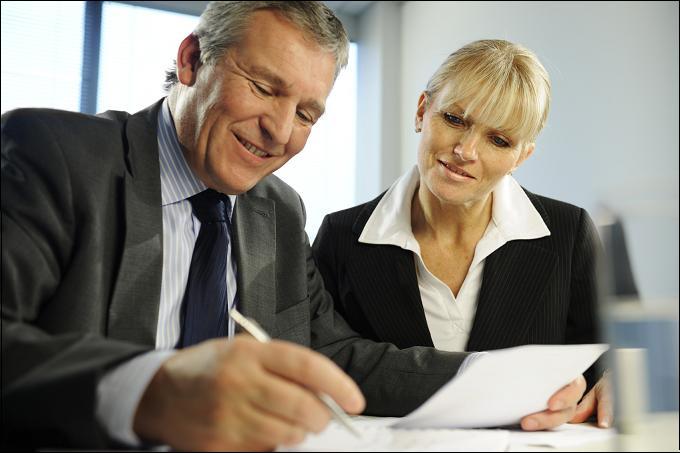 Iskolák felelősségbiztosítása
Biztosítottak: 	- intézmények (szakképző iskolák, köznevelési 	   	  intézmények, gyakorlati képzést folytató 	 	  vállalkozások)
	- hallgatók, tanulók

Biztosítási események: 
- az intézmények hallgatói/tanulói által harmadik személynek  	     	okozott károk
- tanulók/hallgatók a hallgatói munkaszerződés alapján az 	  	intézménynek okozott károk

Kizárások: 	- tárgyak elvesztése, eltulajdonítása
	- foglalkoztatási megbetegedésből eredő követelések
	- nem engedélyezett, tanterven kívüli utazások 	       	  során bekövetkezett kárigény
48
Egyéb
Önrészesedés: 10%, de min. 20.000 Ft legtöbb esetben

Limit: 1/3-tól, 300/900-ig

Díj indexálás

Új Ptk. szabályainak megfelel
49
Előnyeink
Biztosítás időbeli hatálya: kedvezőbb lett az ügyfelek számára (kárbejelentés a tudomásra jutást követő 1 év)
Költségek: jogi képviselet költségek, perköltségek, kamatköltségek térülnek
Versenyképes tarifa
Gyors ajánlat készítés
Országos alkusz támogató hálózat
Színvonalas szolgáltatás (díjak)
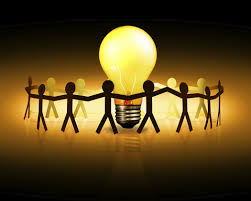 50
Köszönöm a figyelmet.
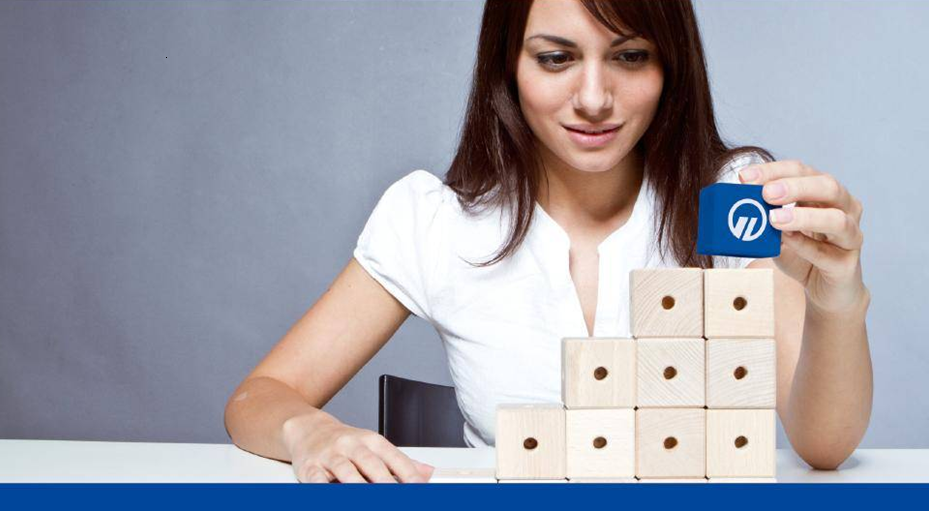 SIGNAL Vállalkozói vagyon és felelősségbiztosítás Velence - 2014
51